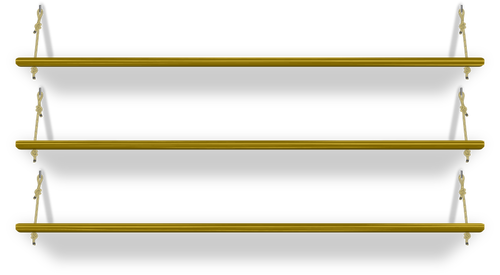 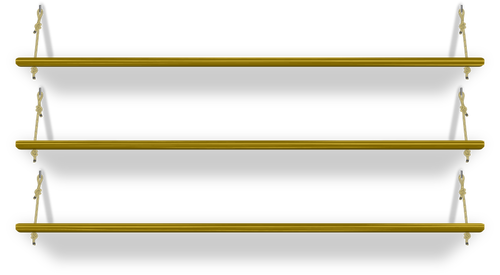 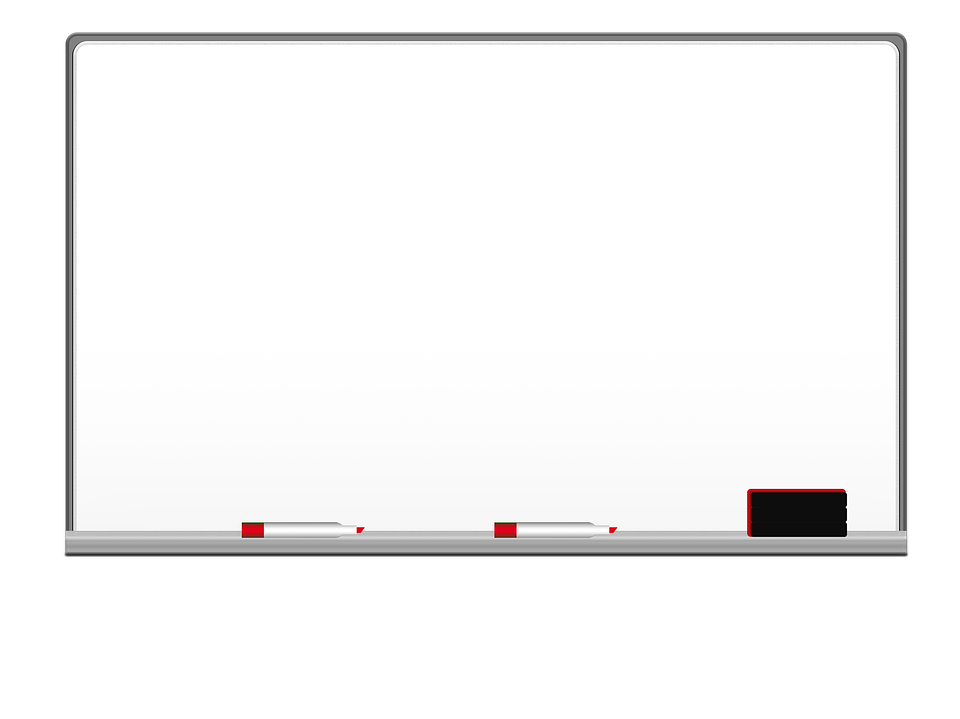 Welcome to English Language Arts with Mr V!
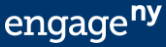 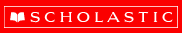 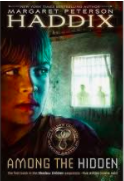 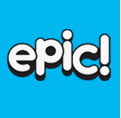 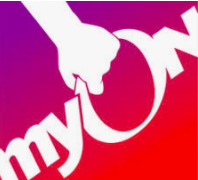 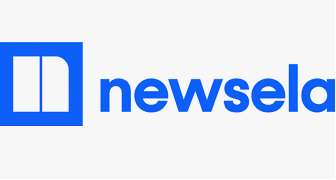 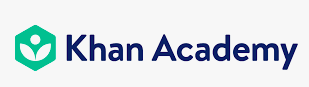 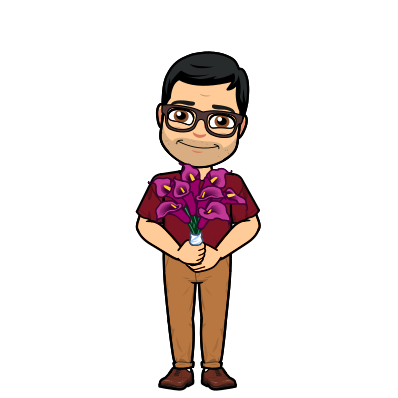 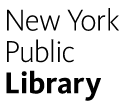 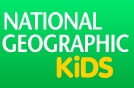 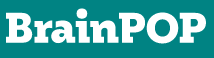 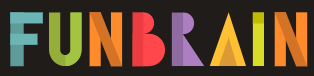 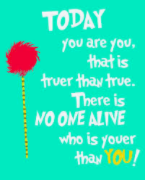 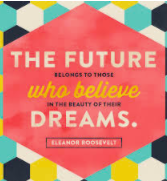 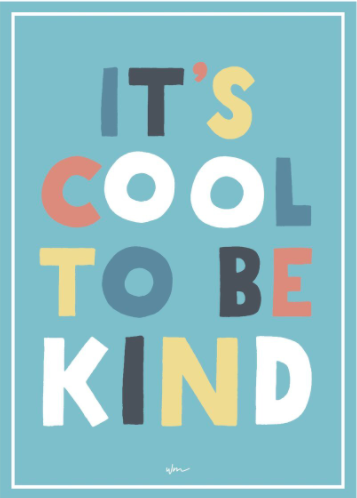 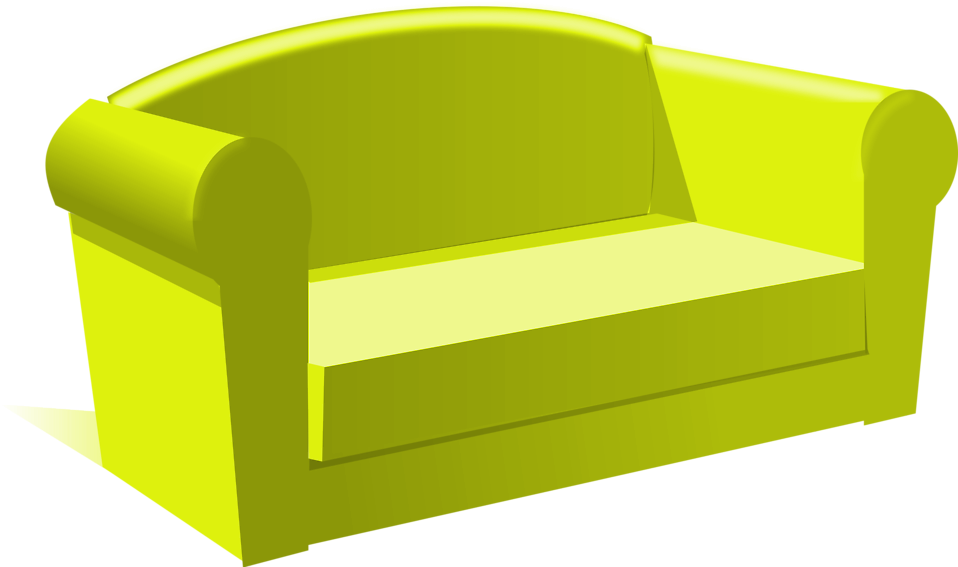 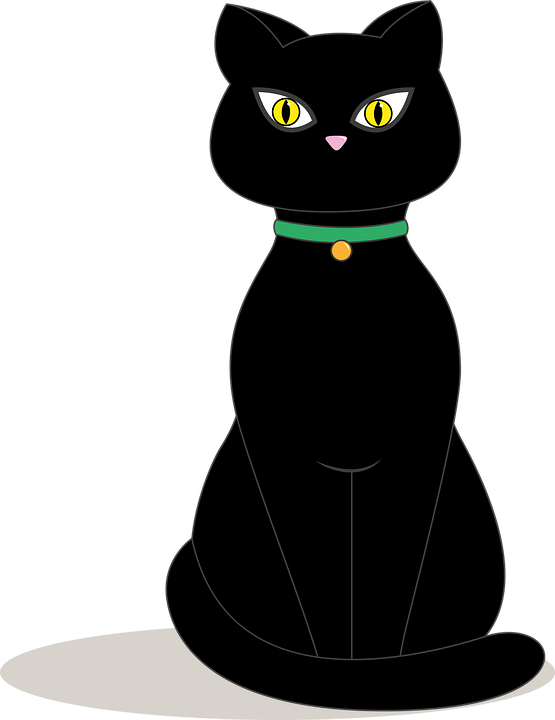 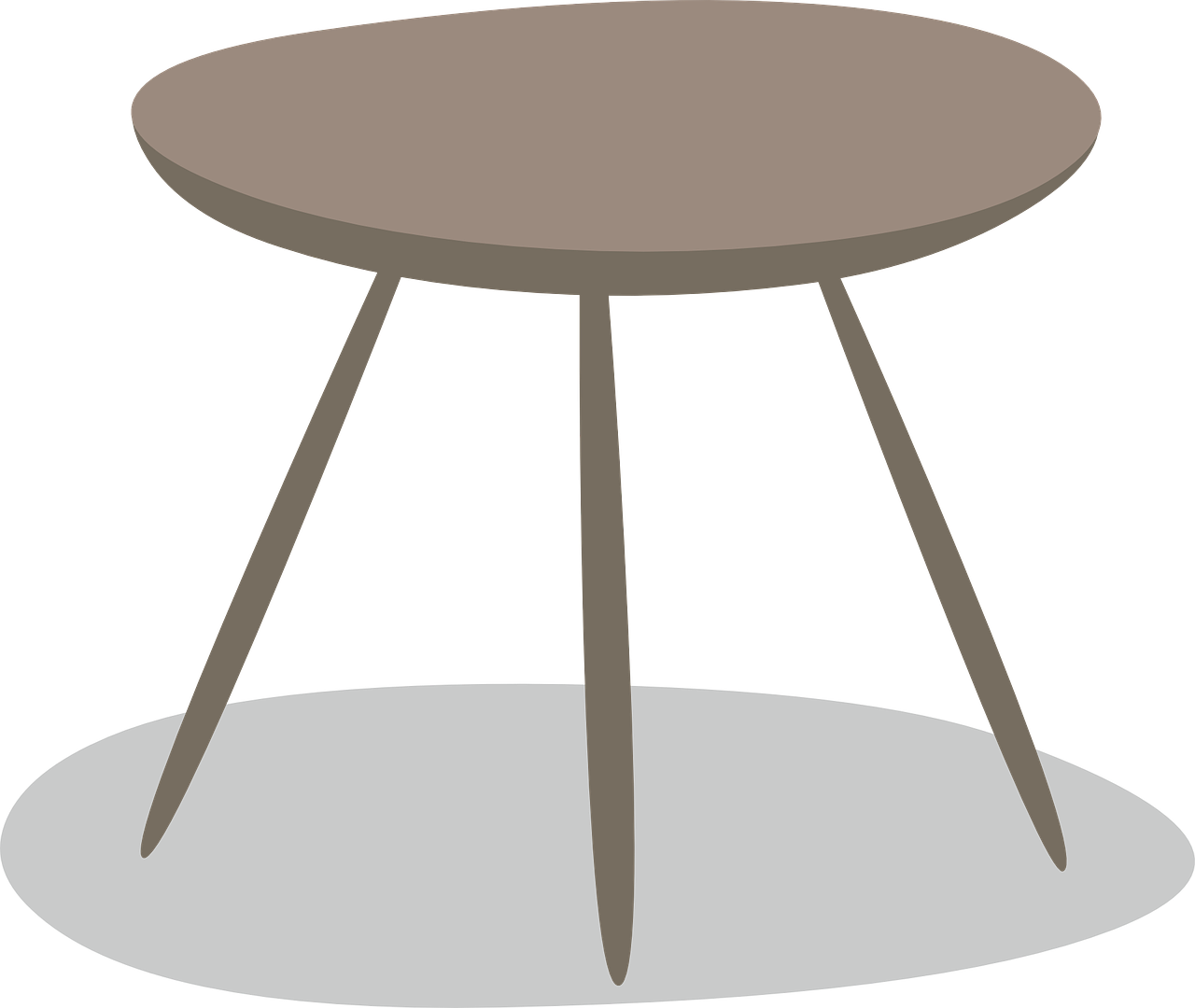 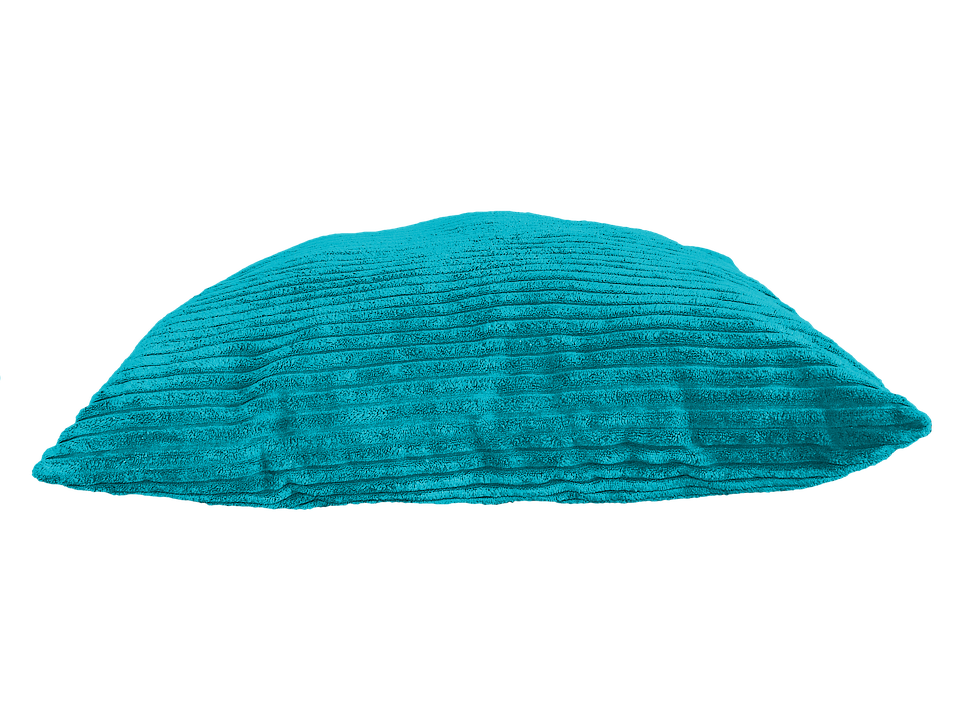